NÁVRHY ZÁHRAD a verejných priestranstiev
MAS Rajecká dolina, r. s. p.
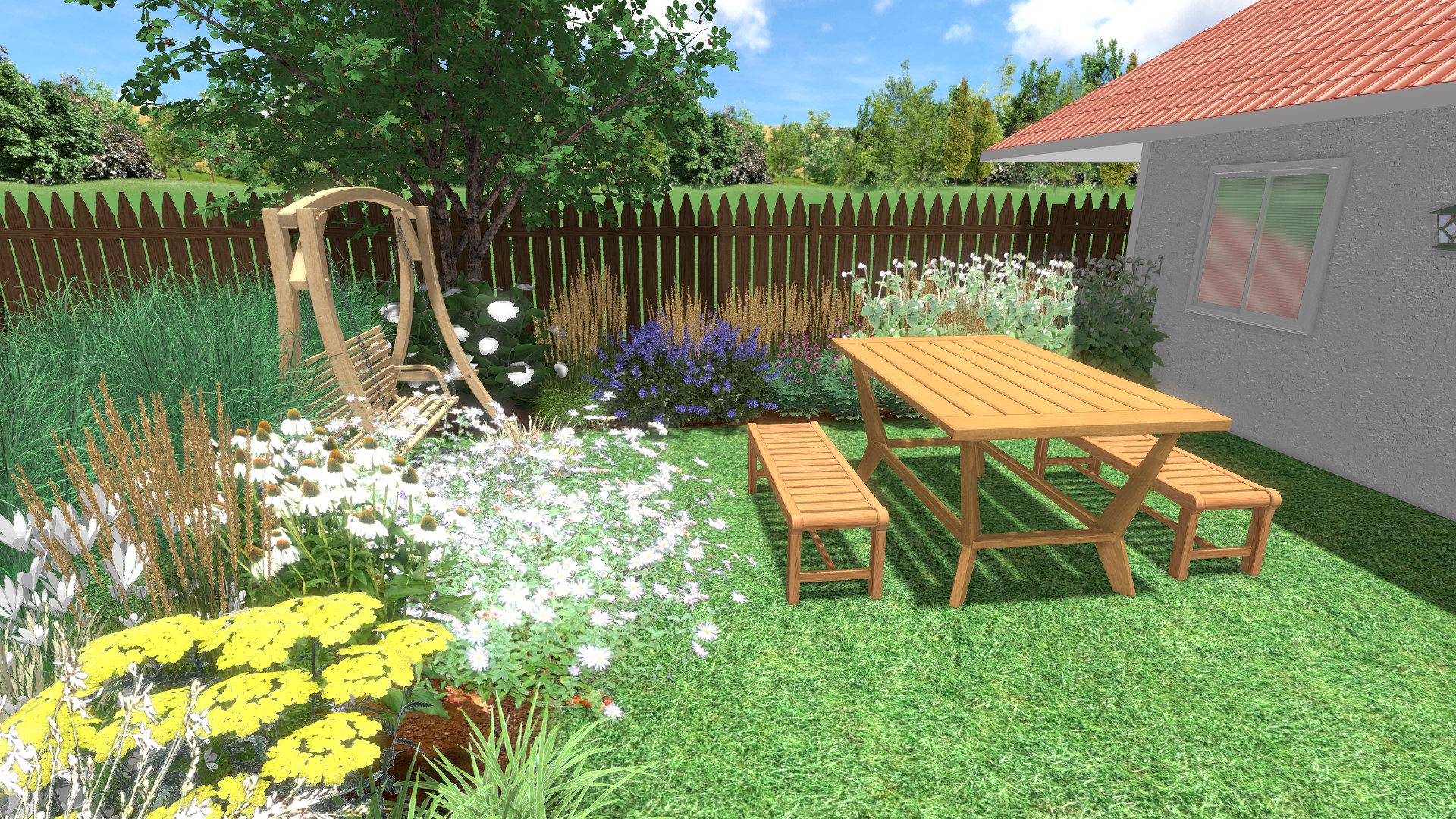 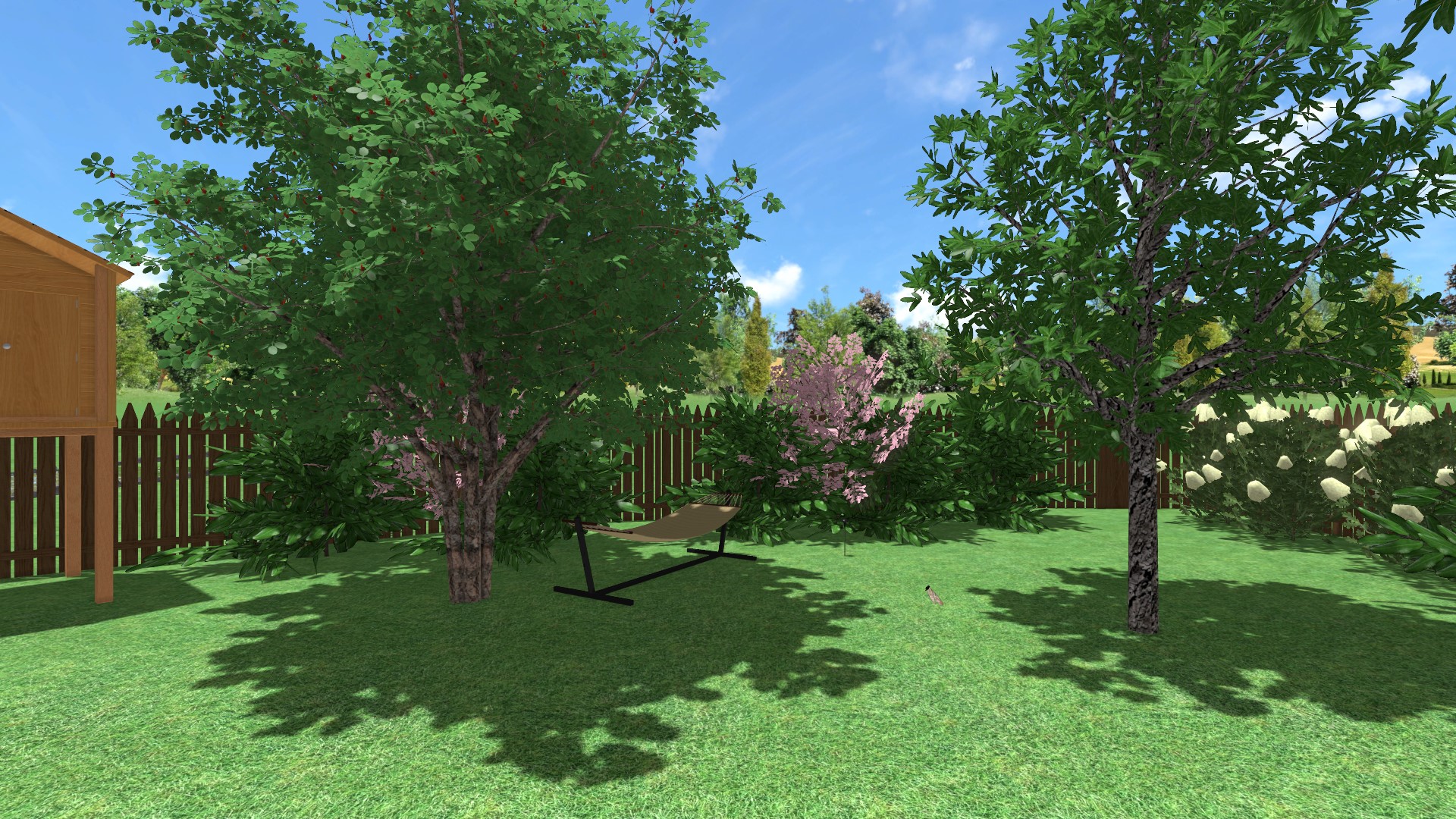 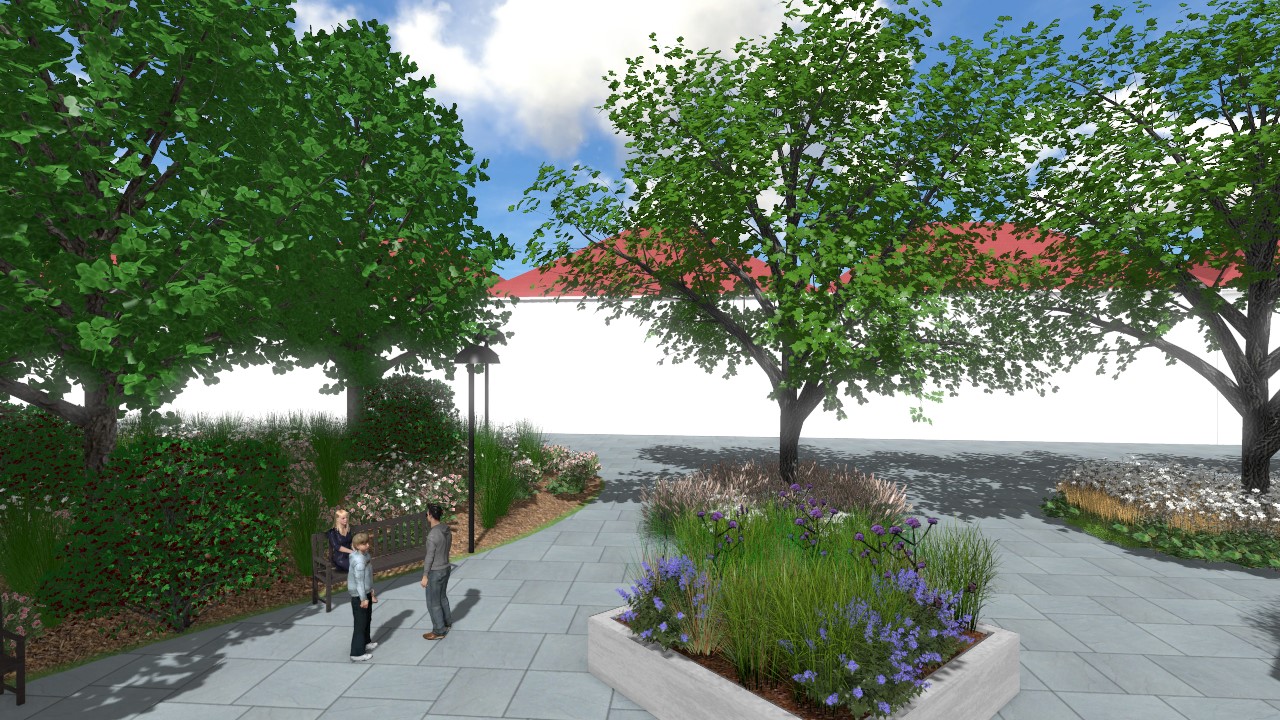 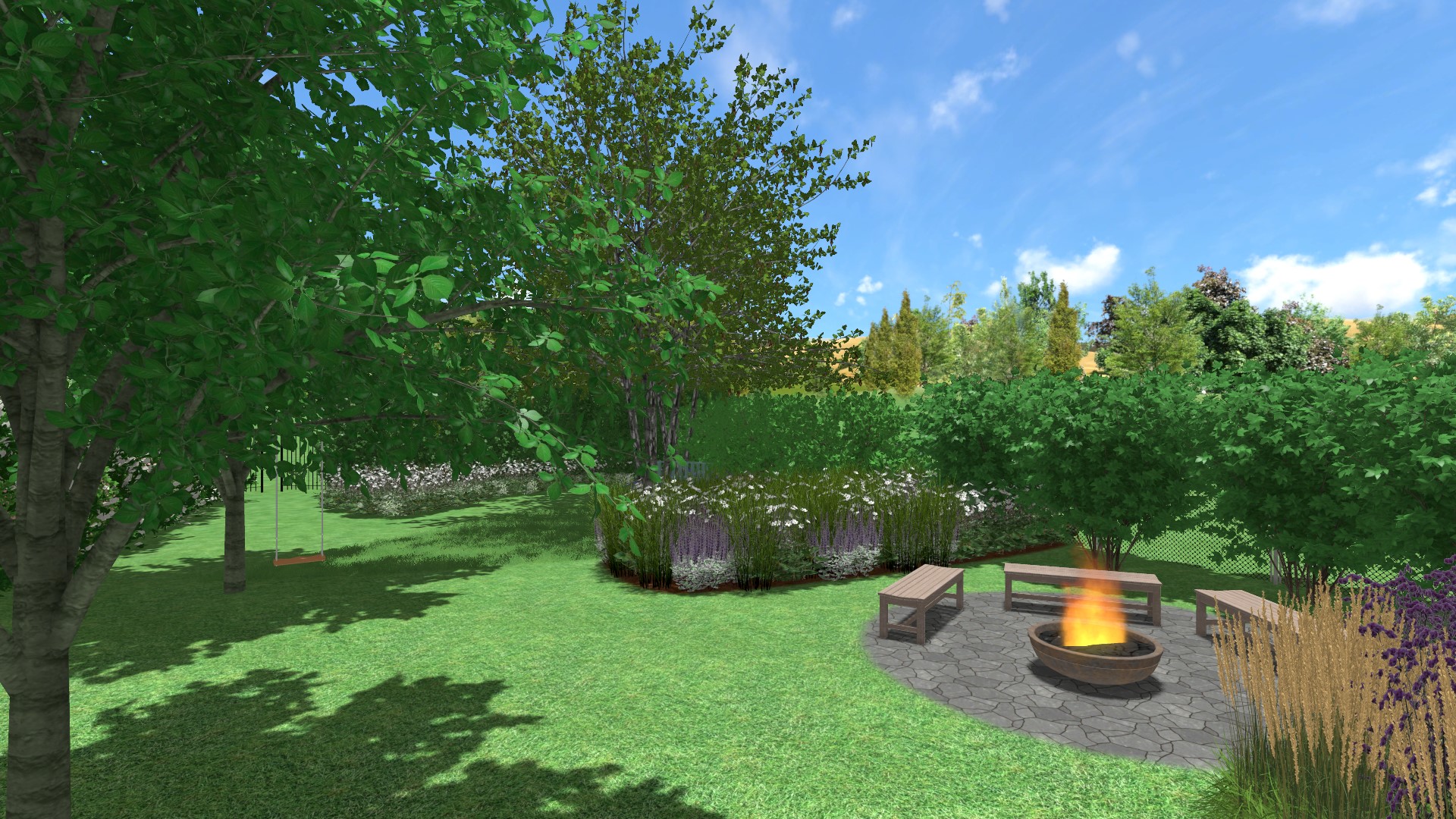 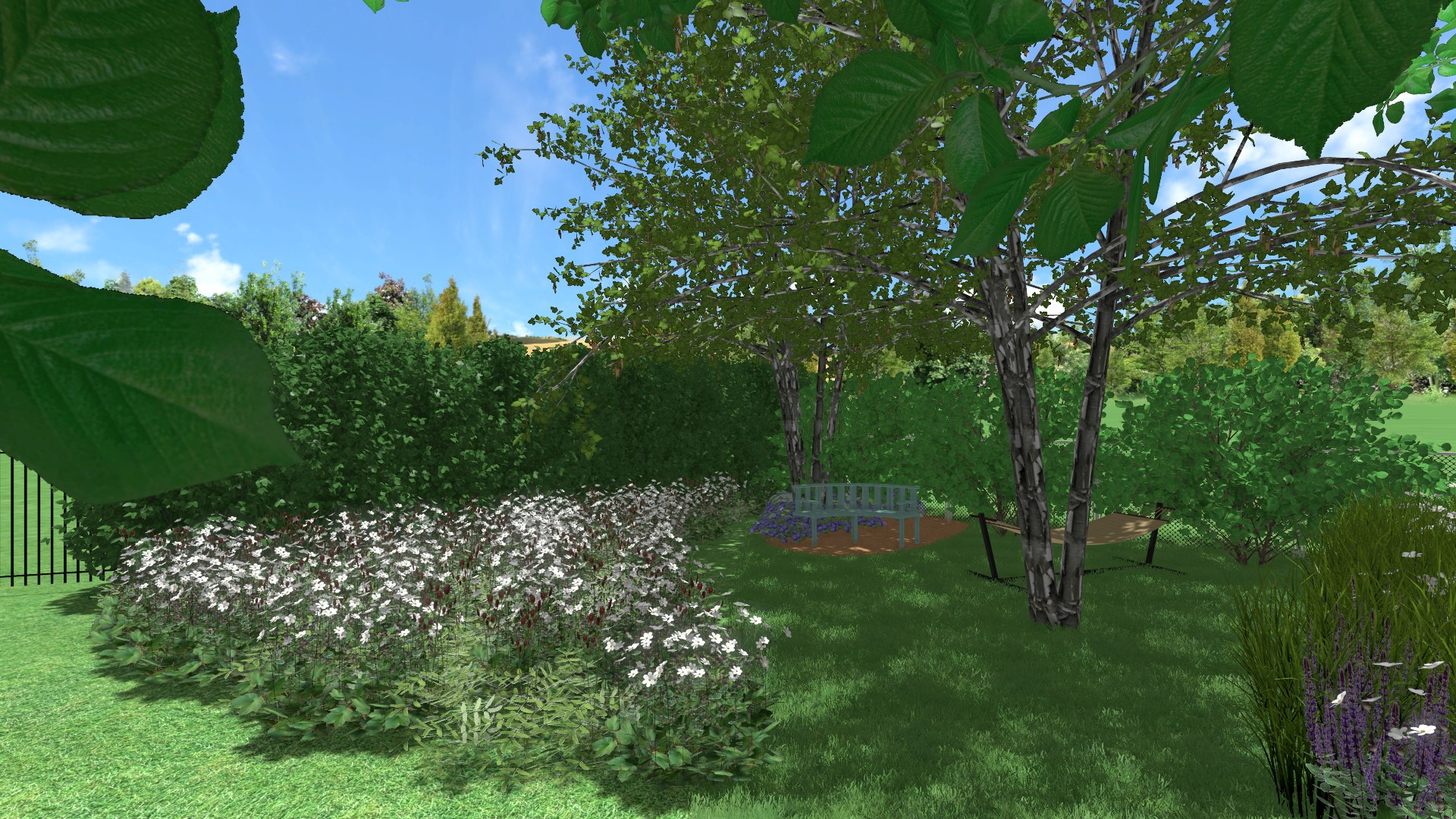 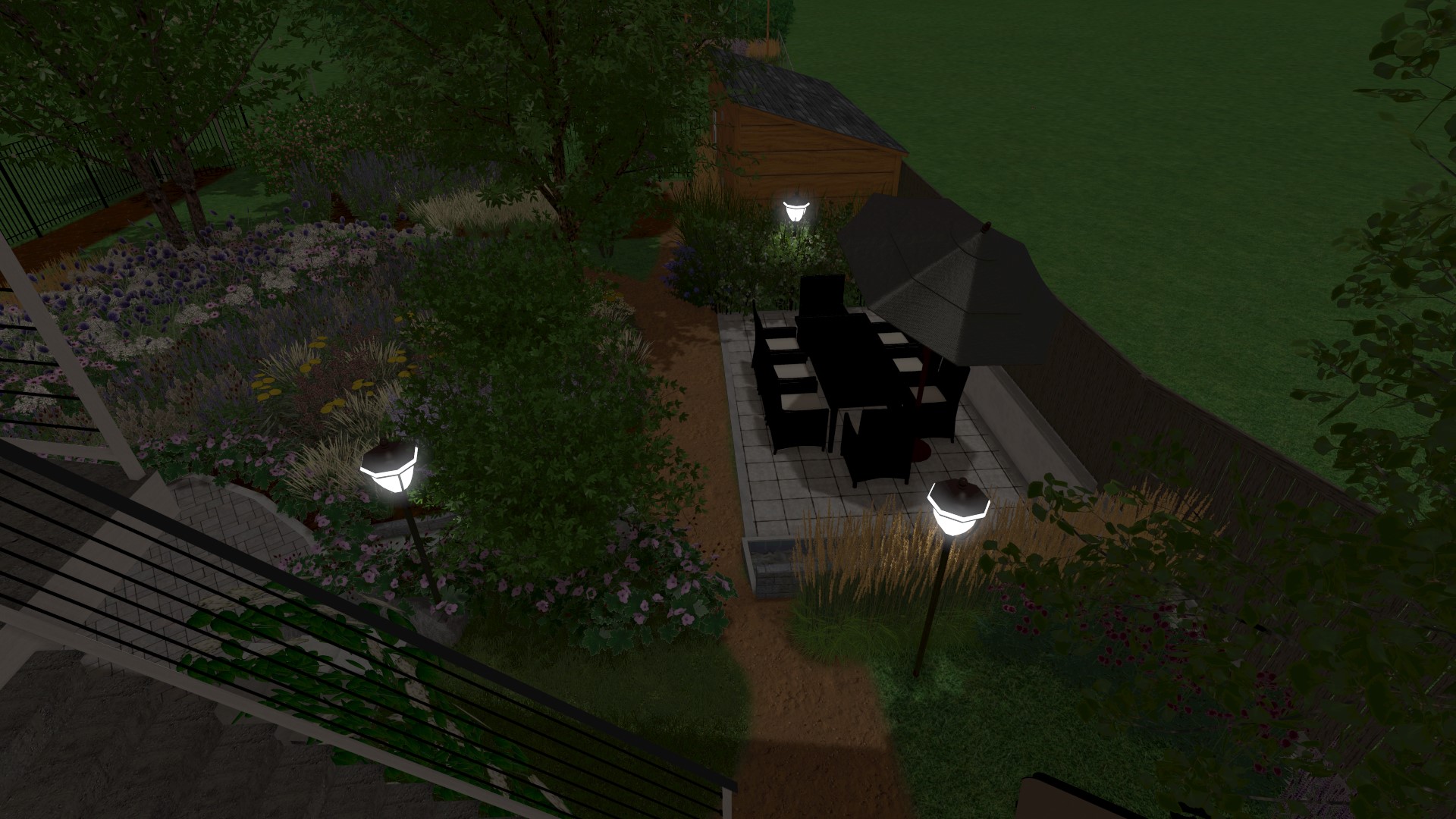 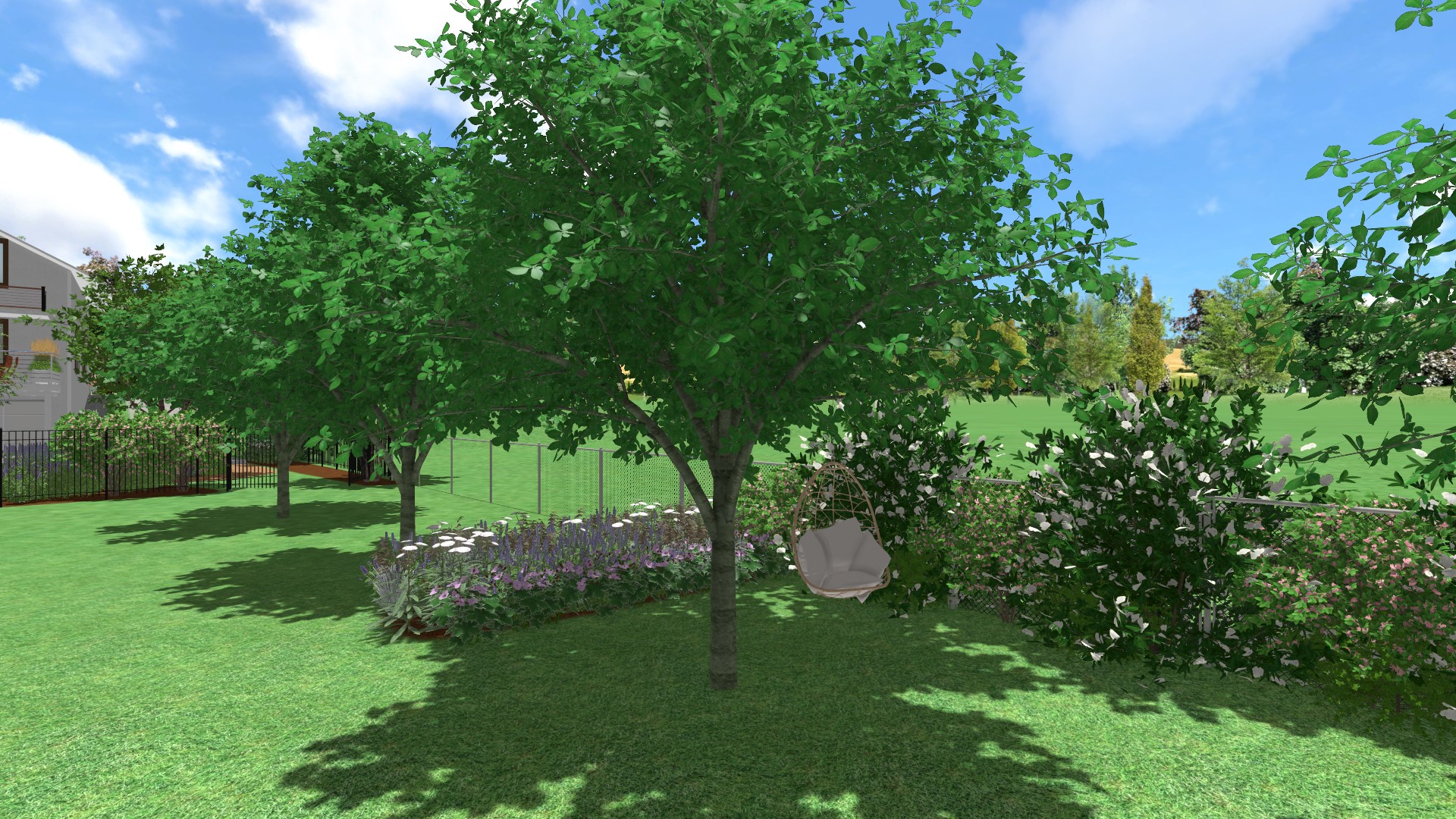 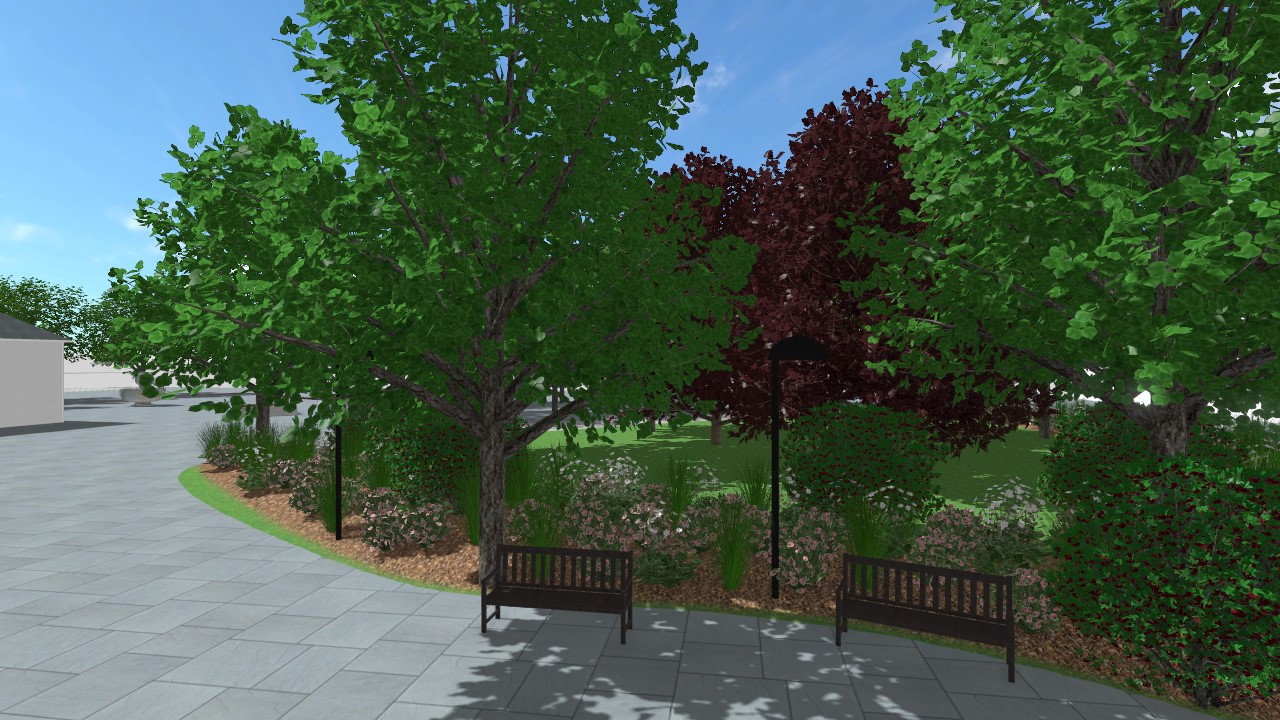 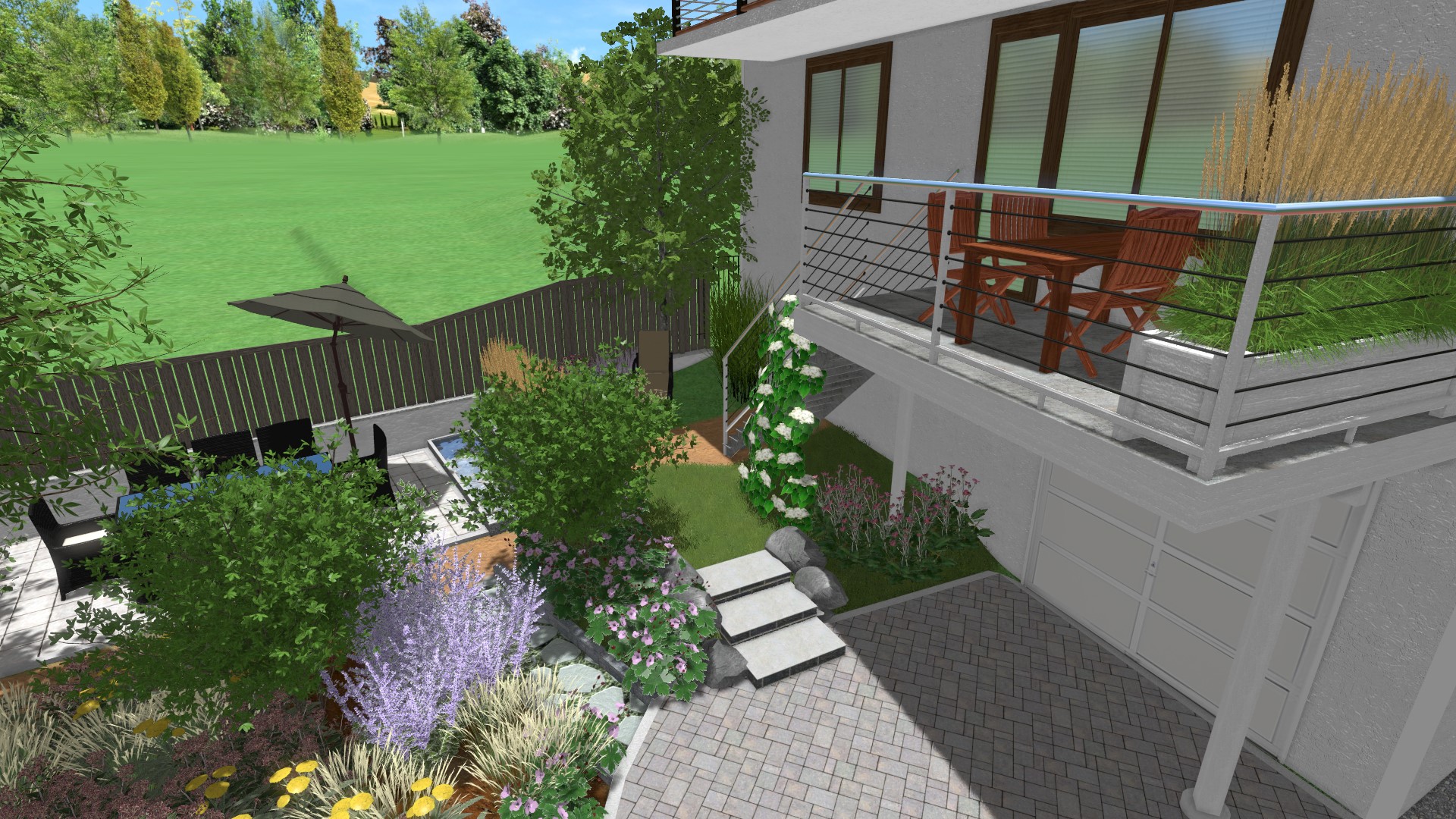 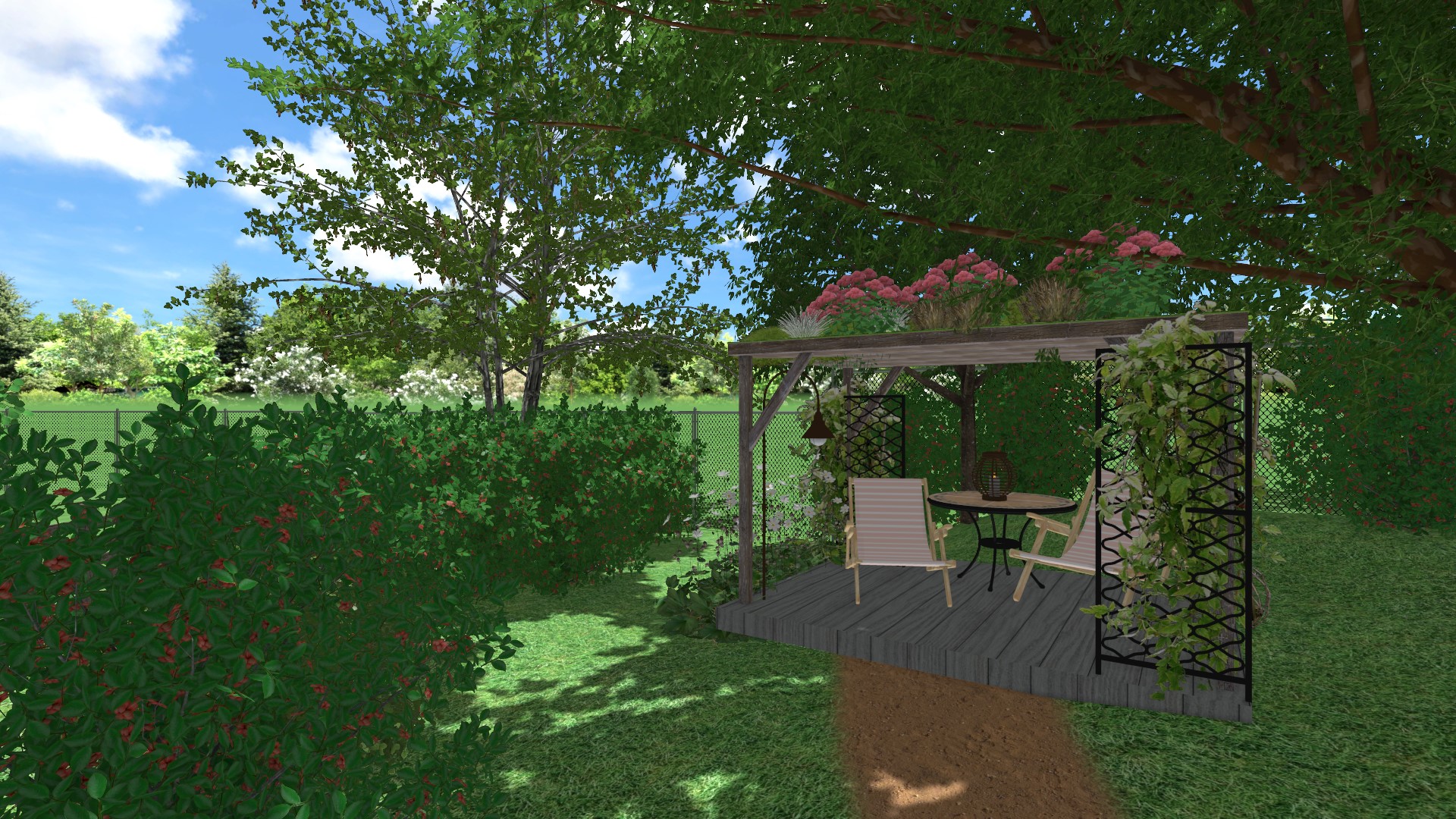 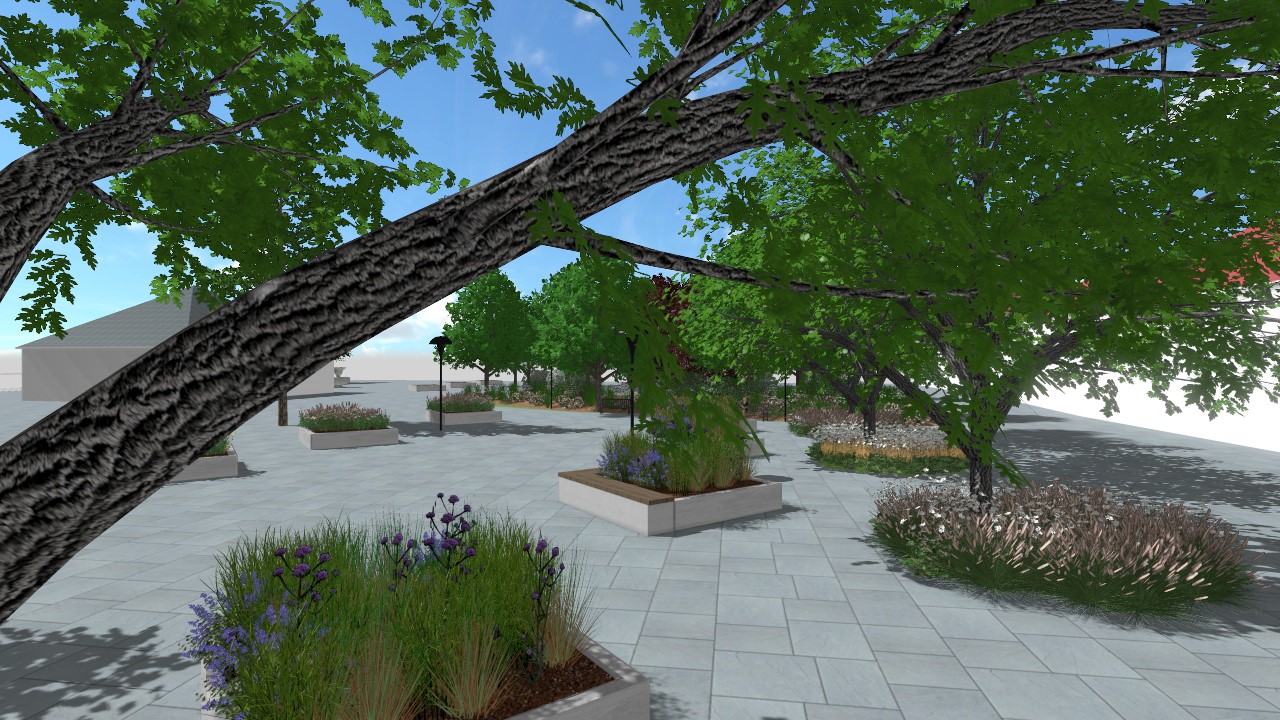 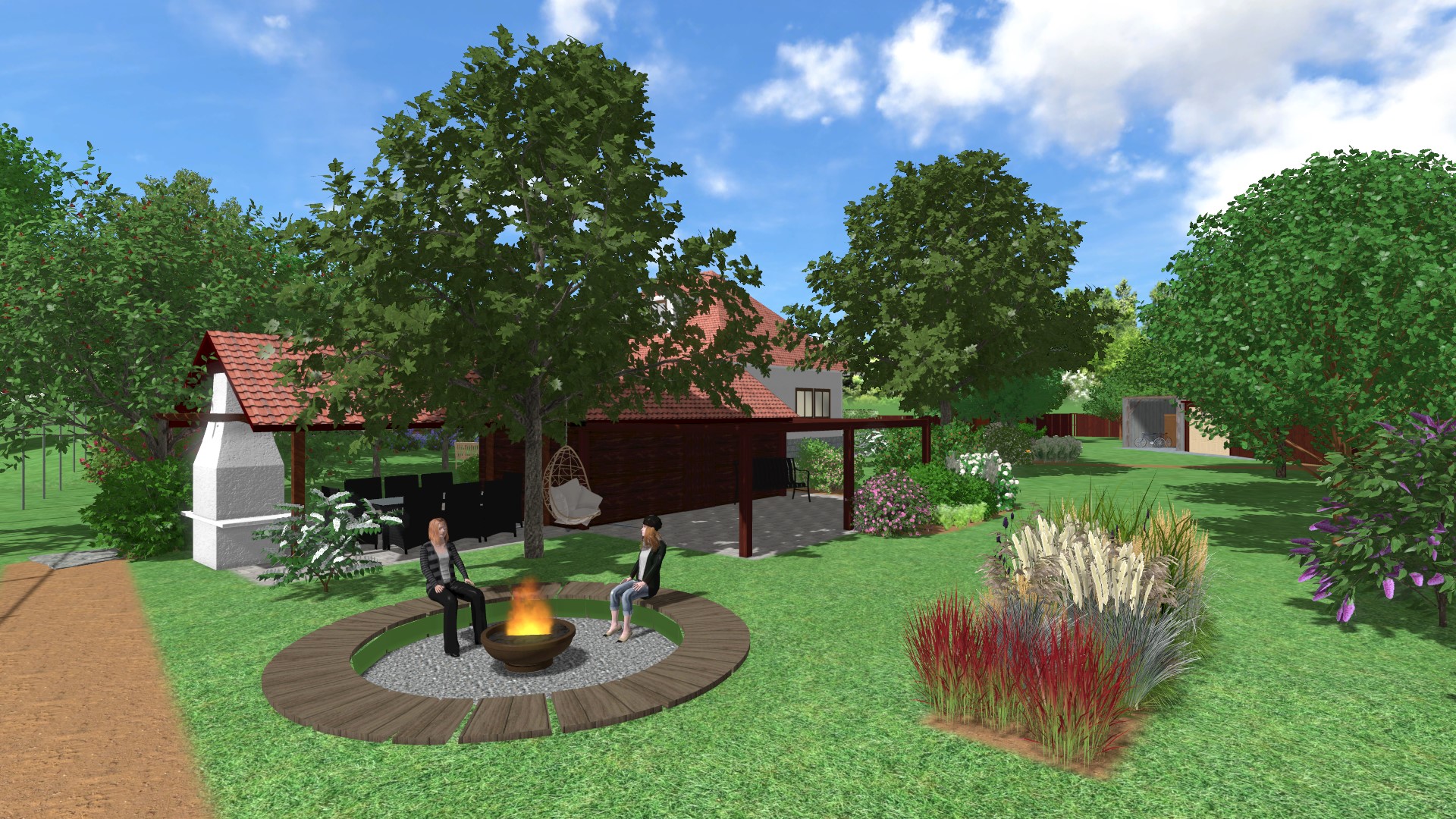 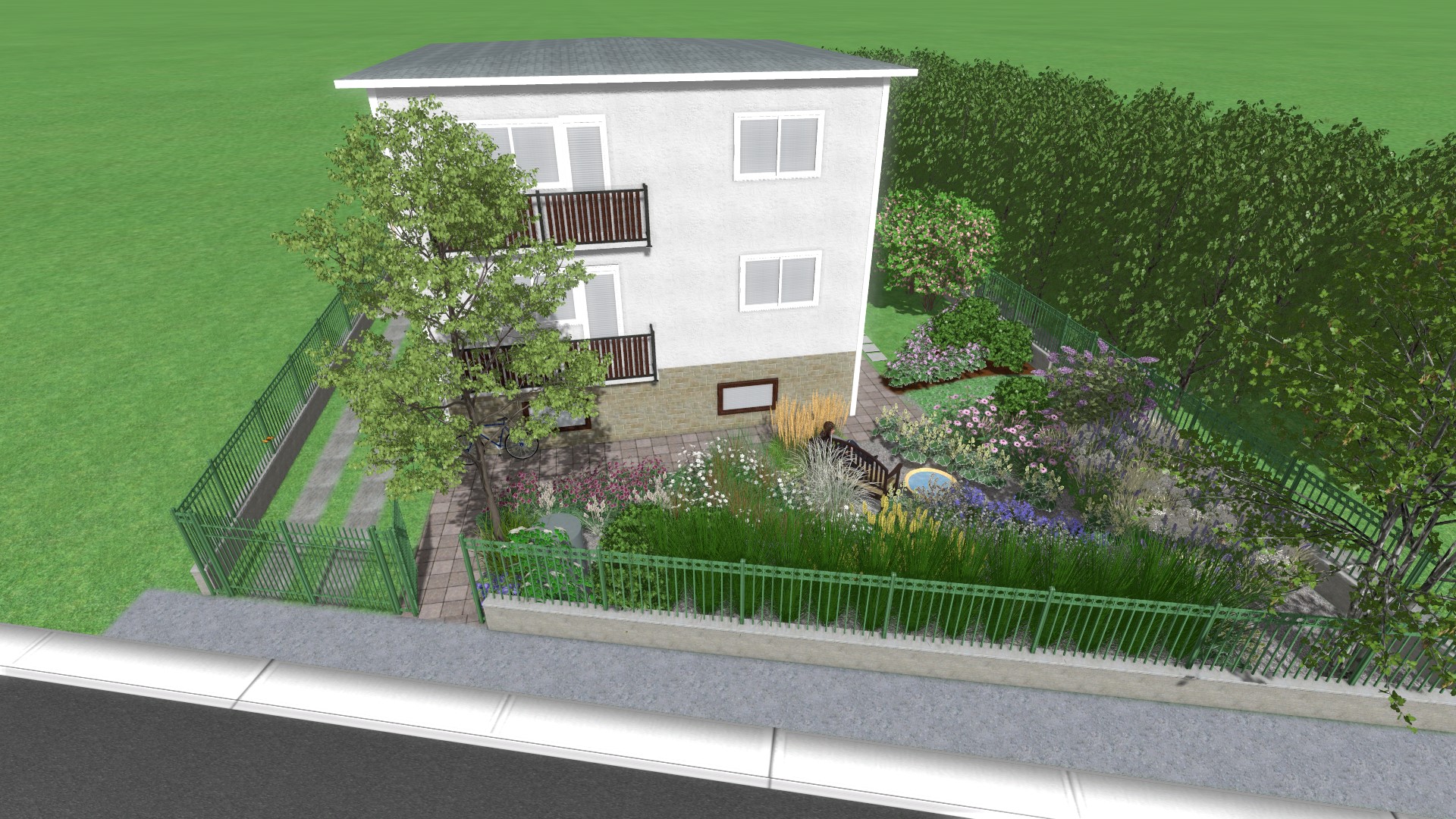 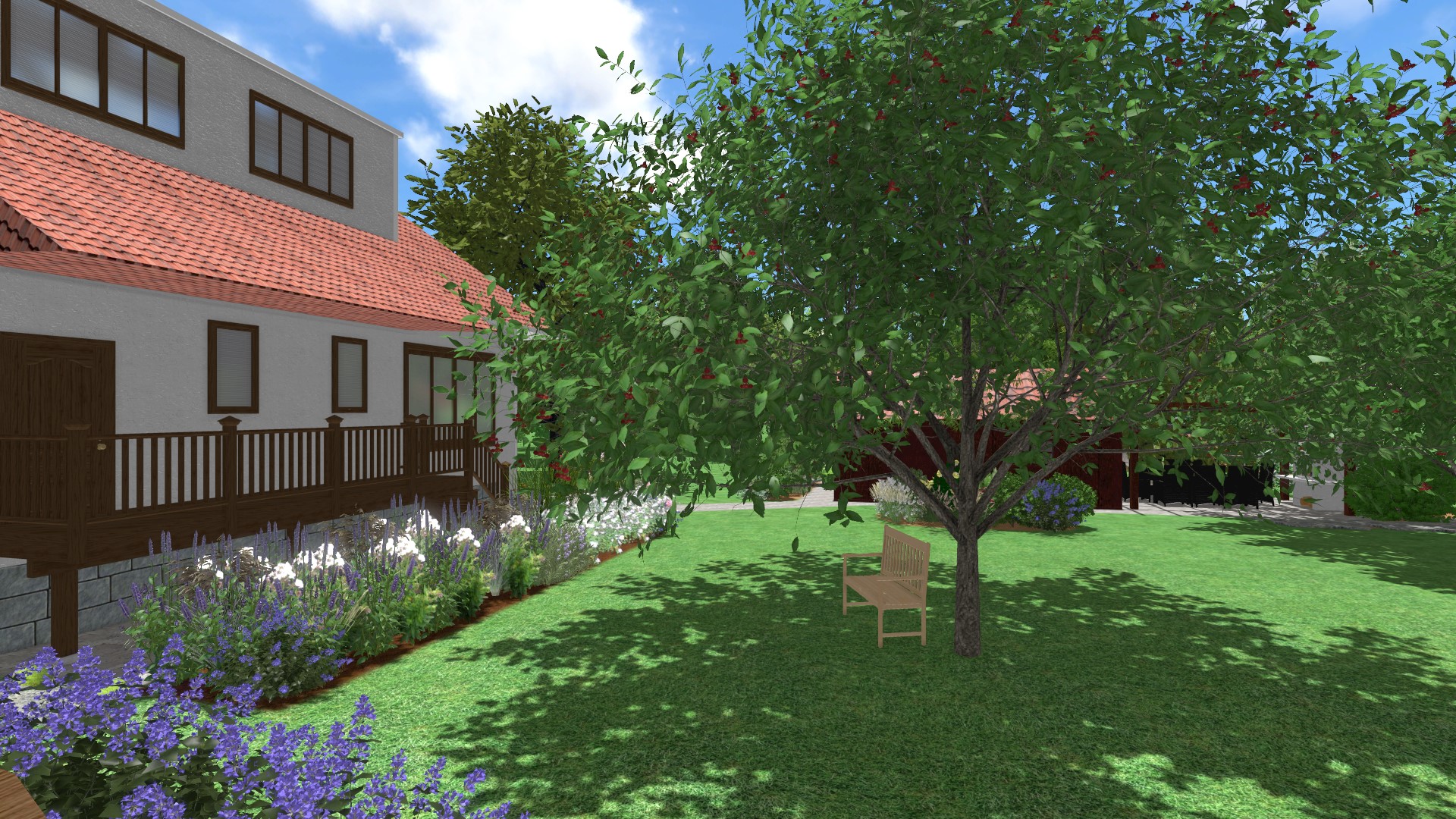 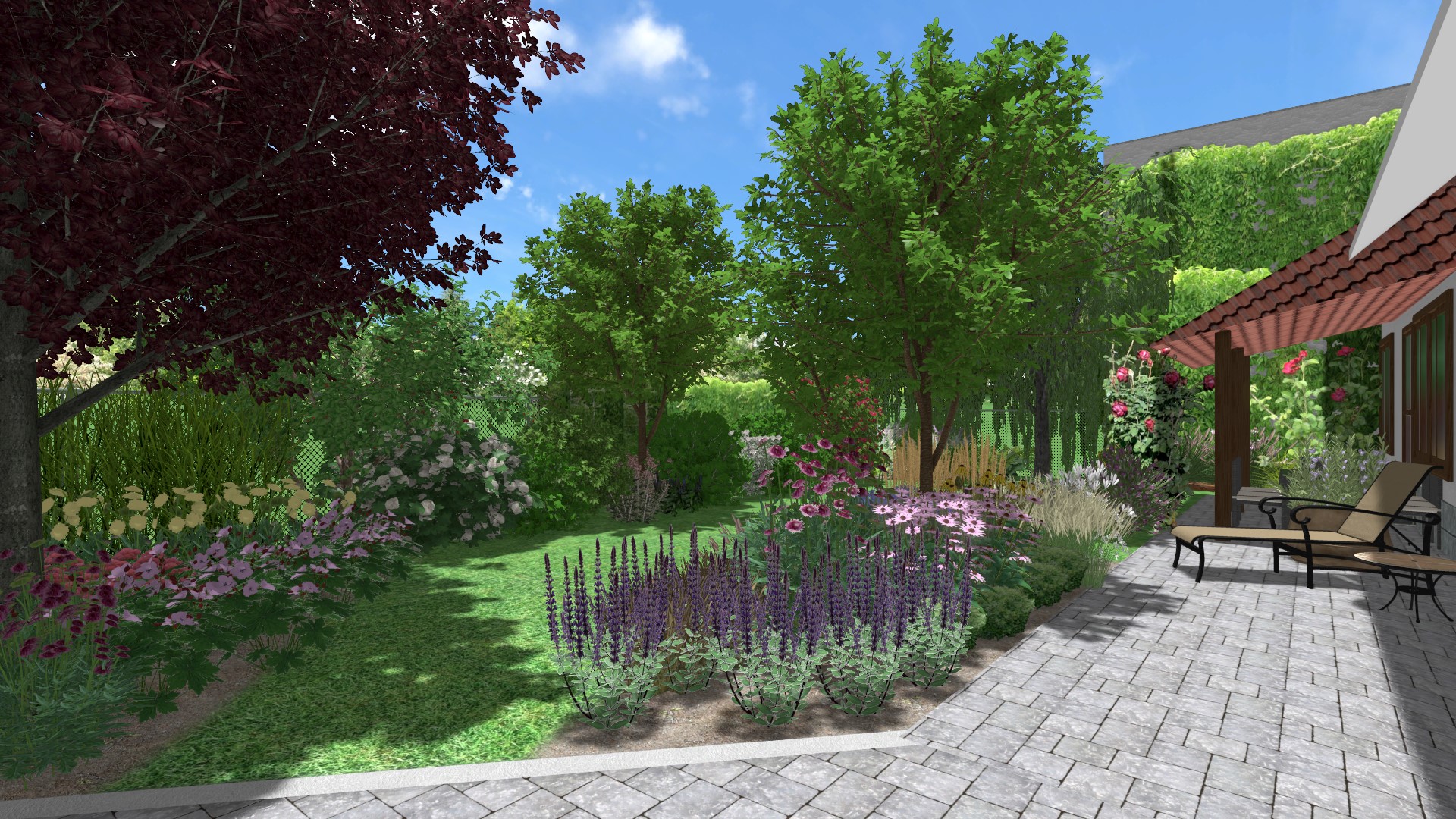 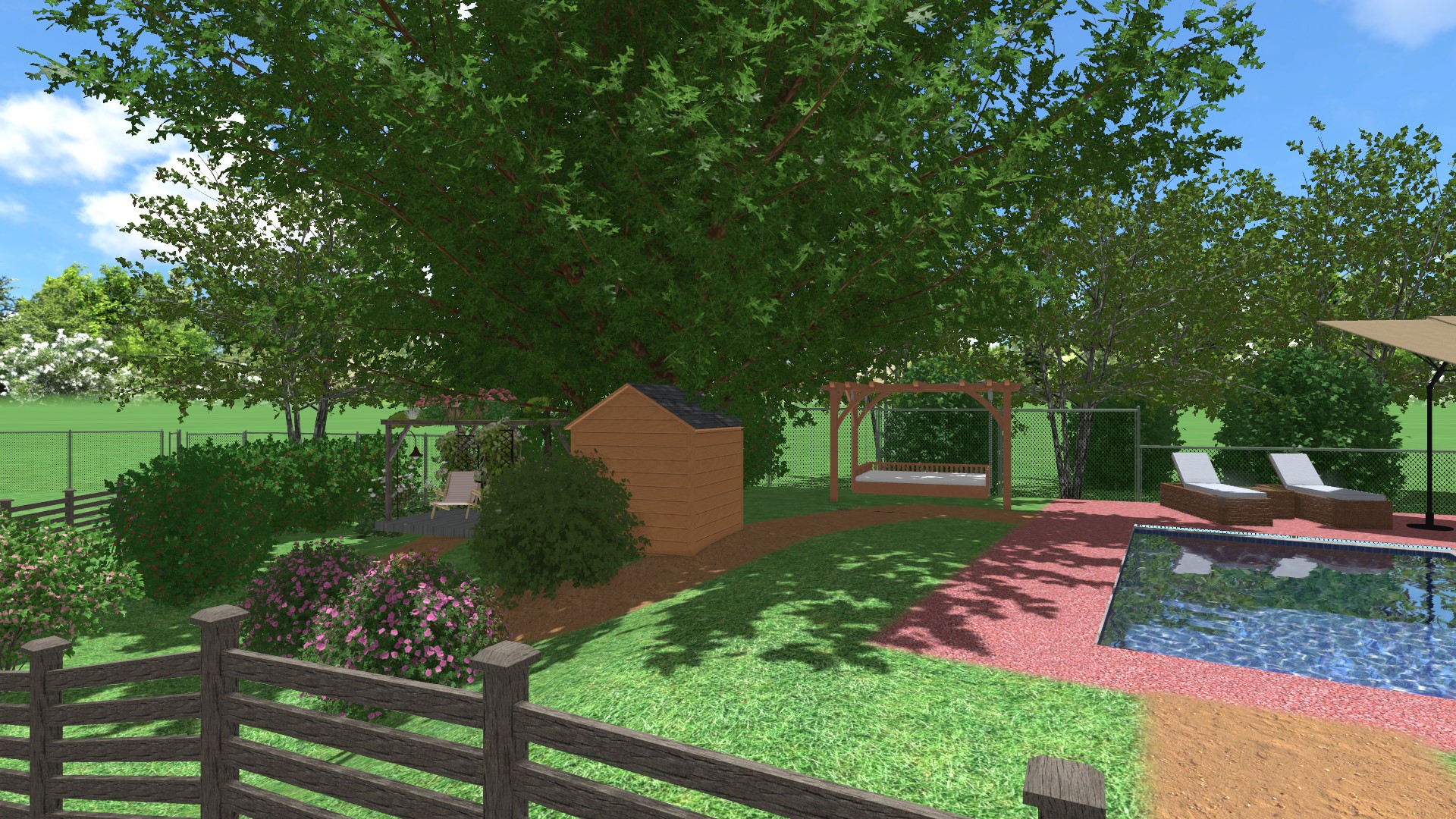 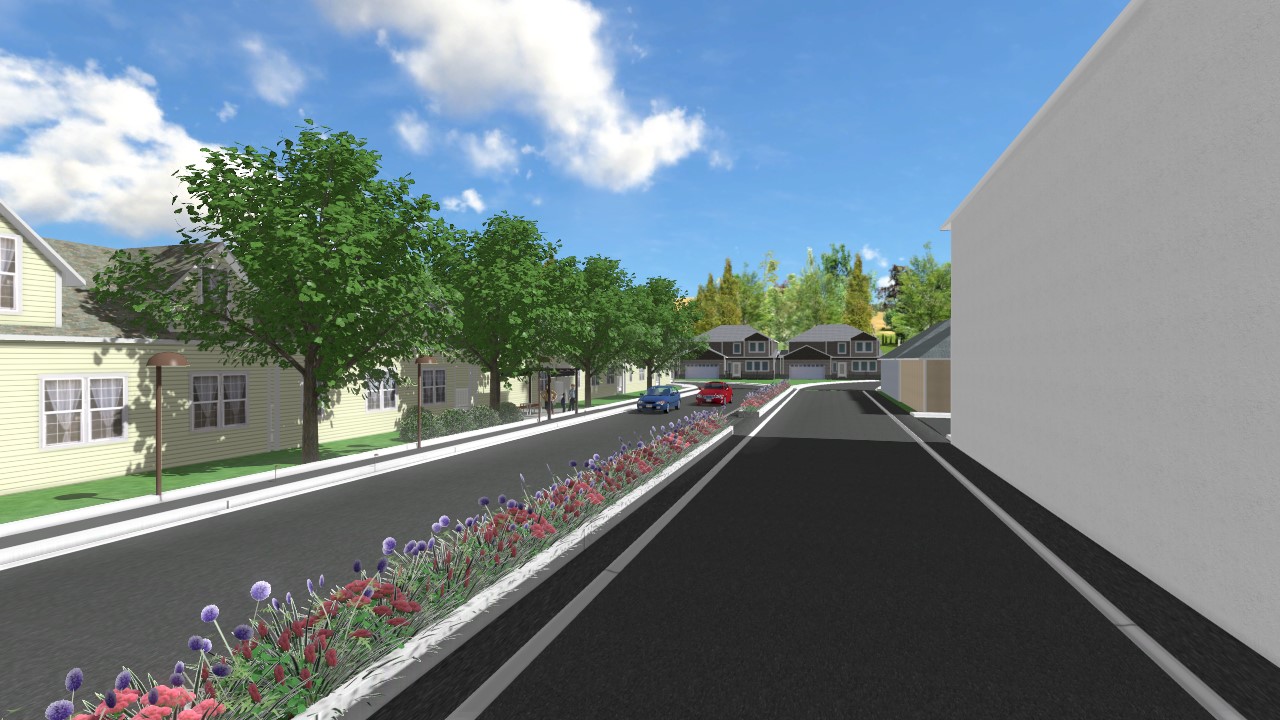 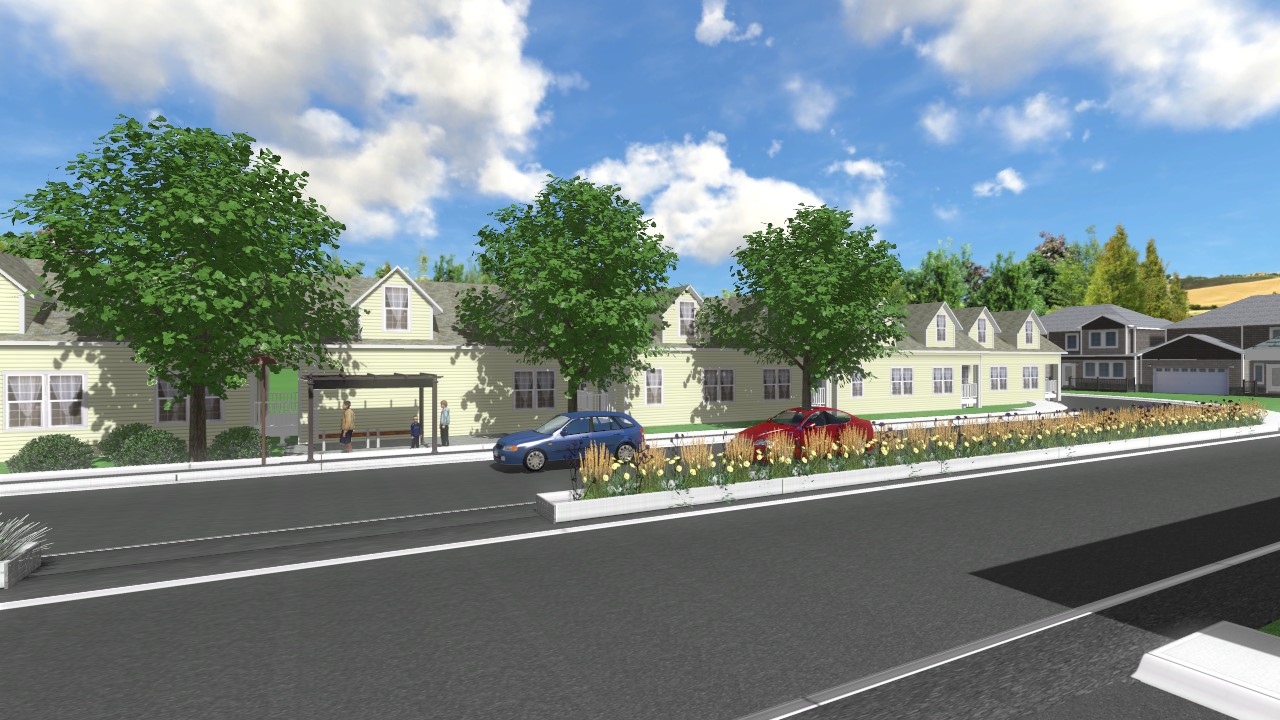